Наш5 «А»
Конкурс строя и песни… 2 место!
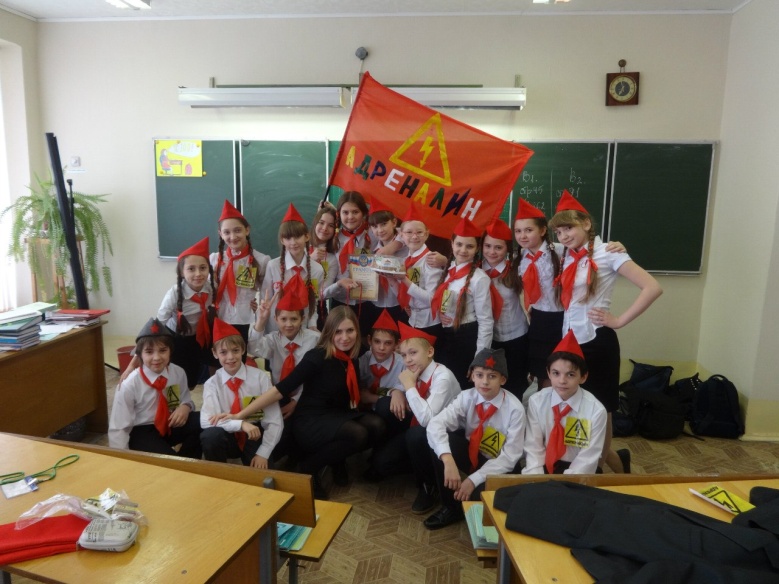 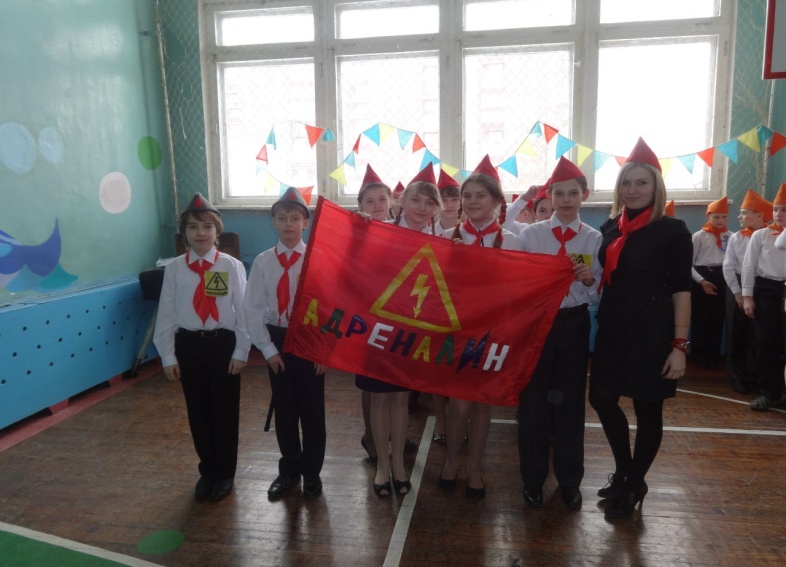 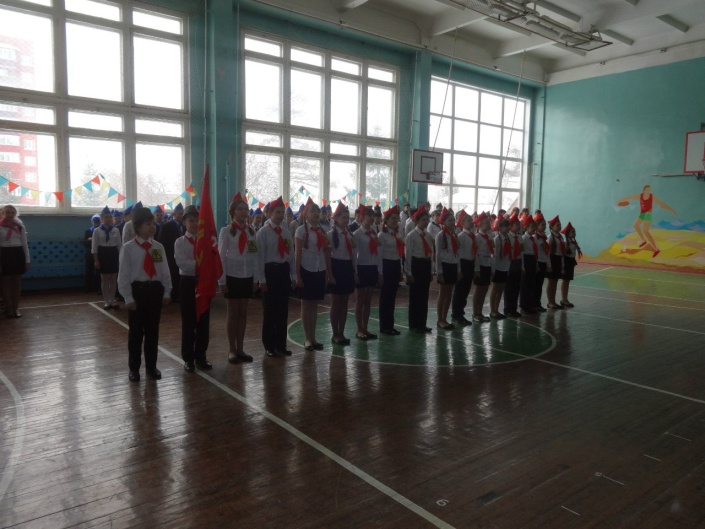 Осенняя ярмарка
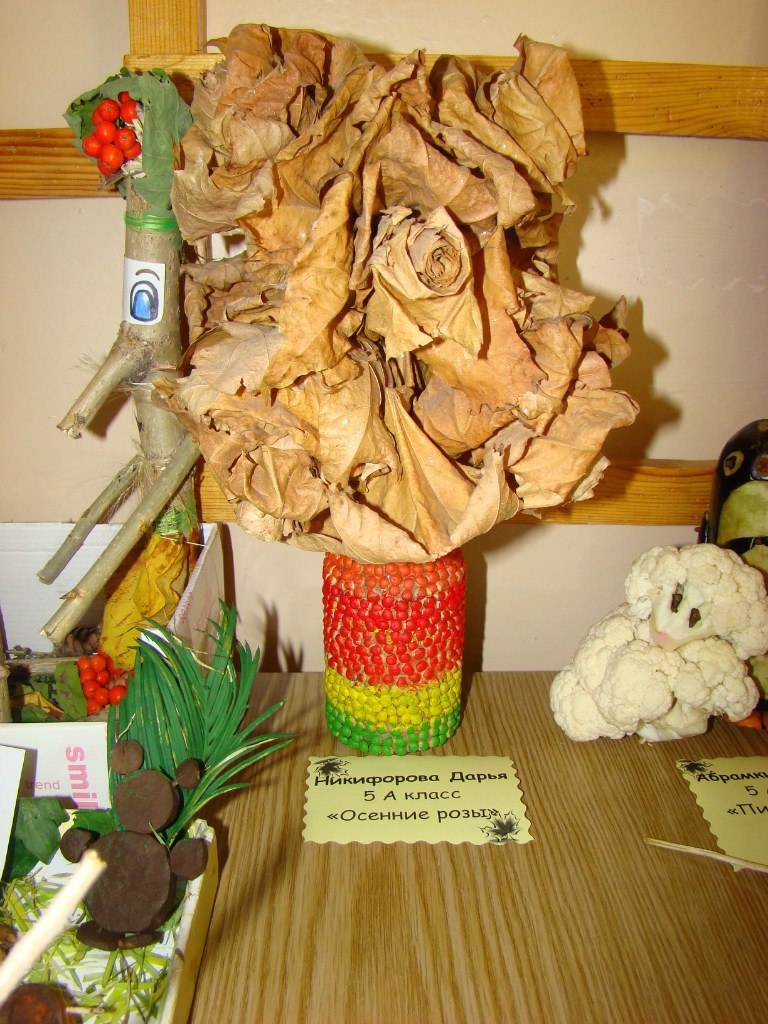 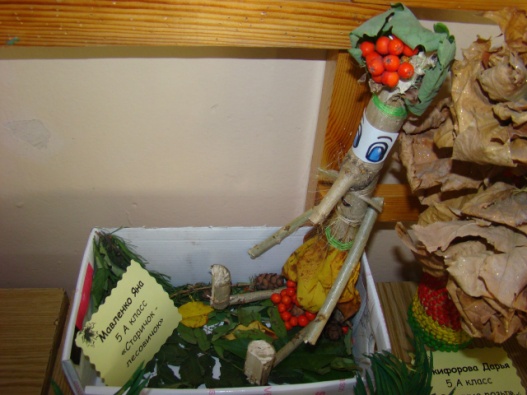 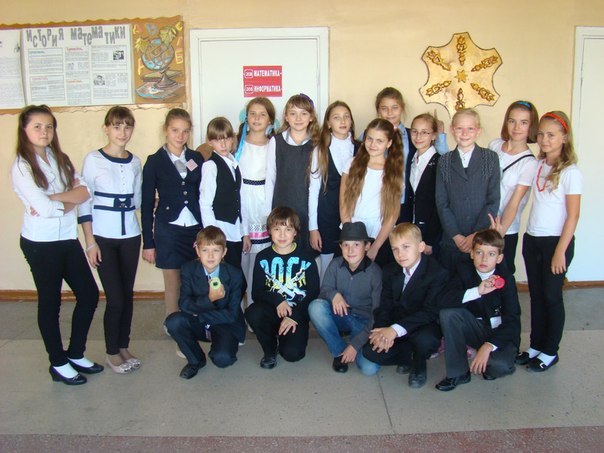 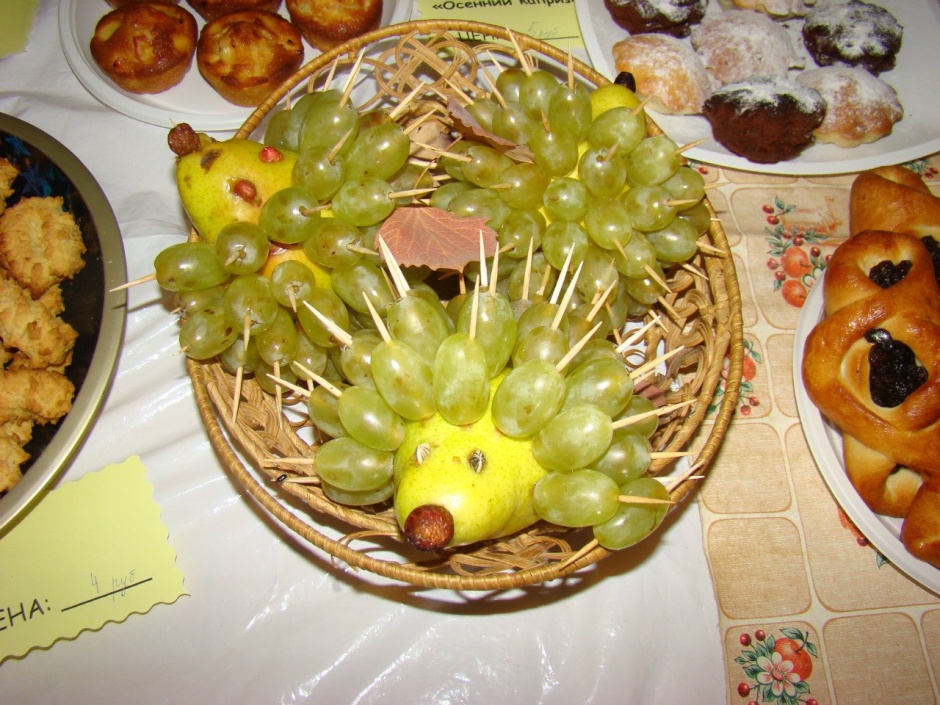 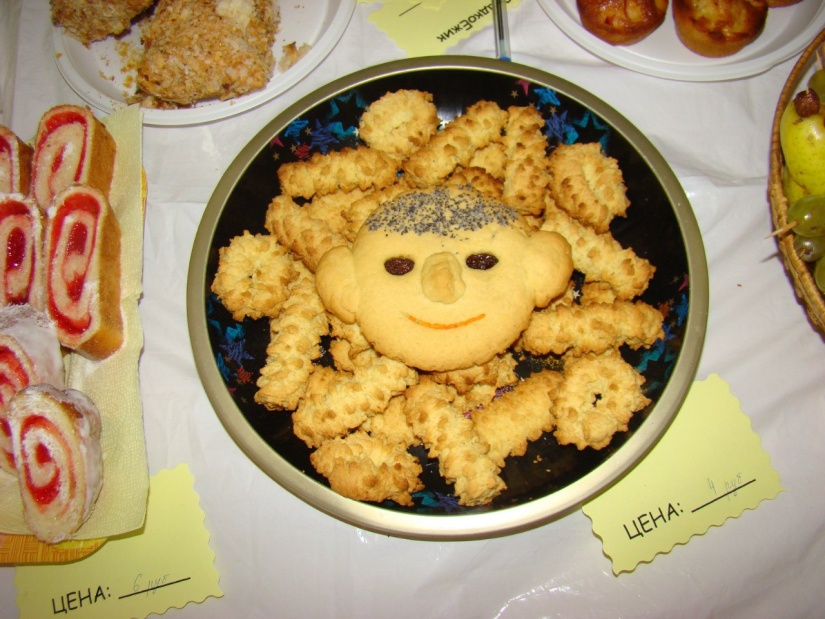 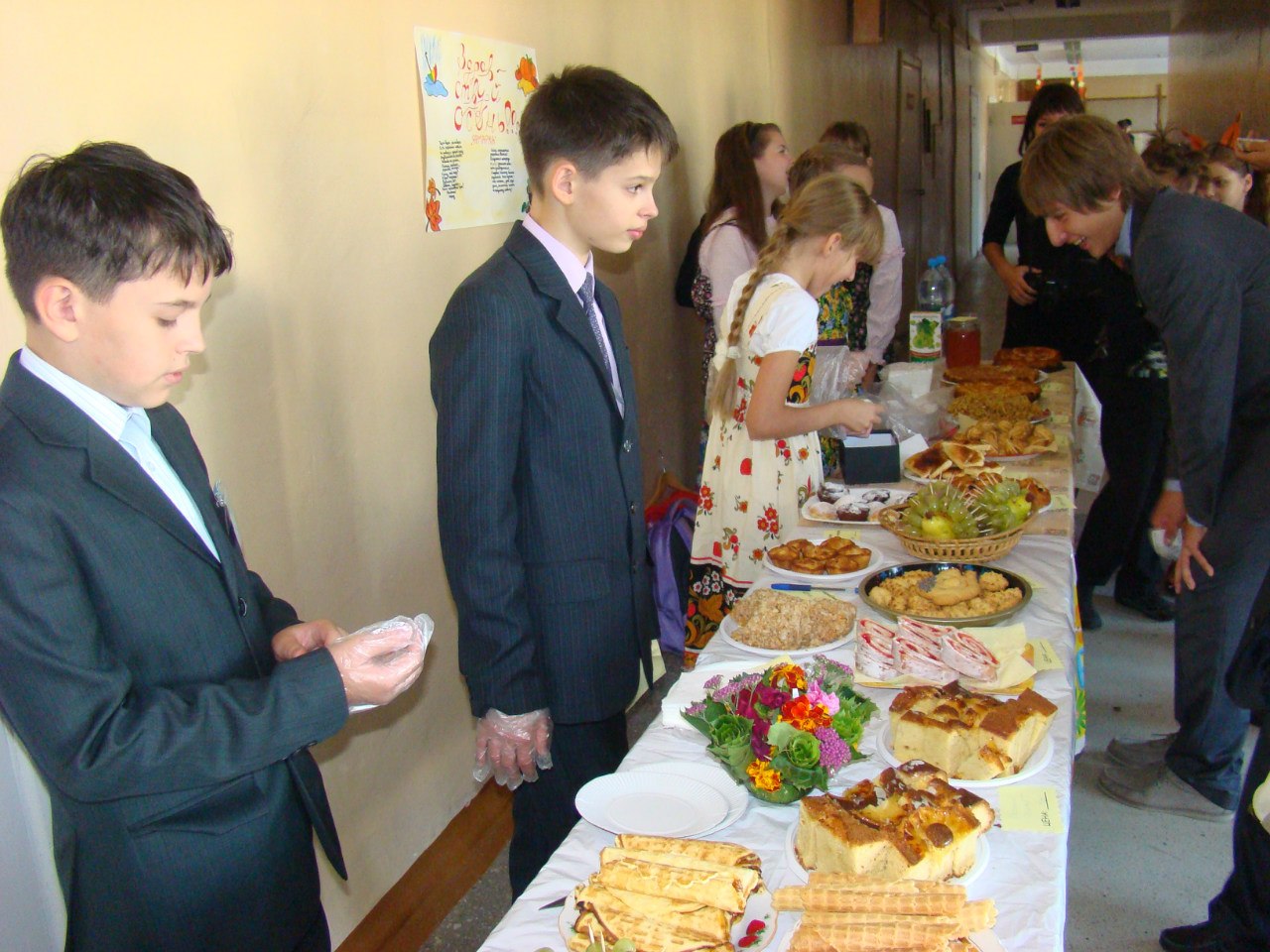 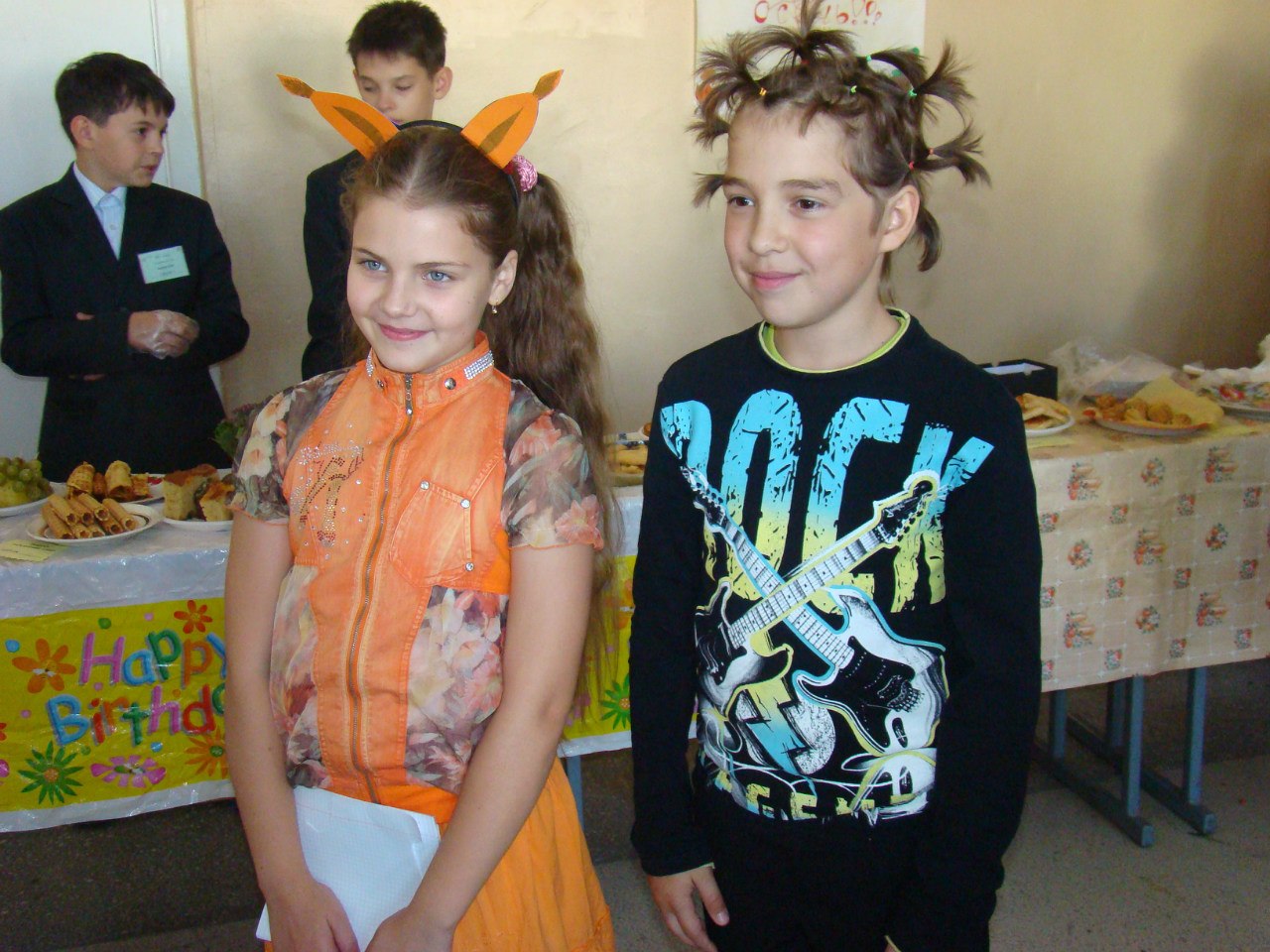 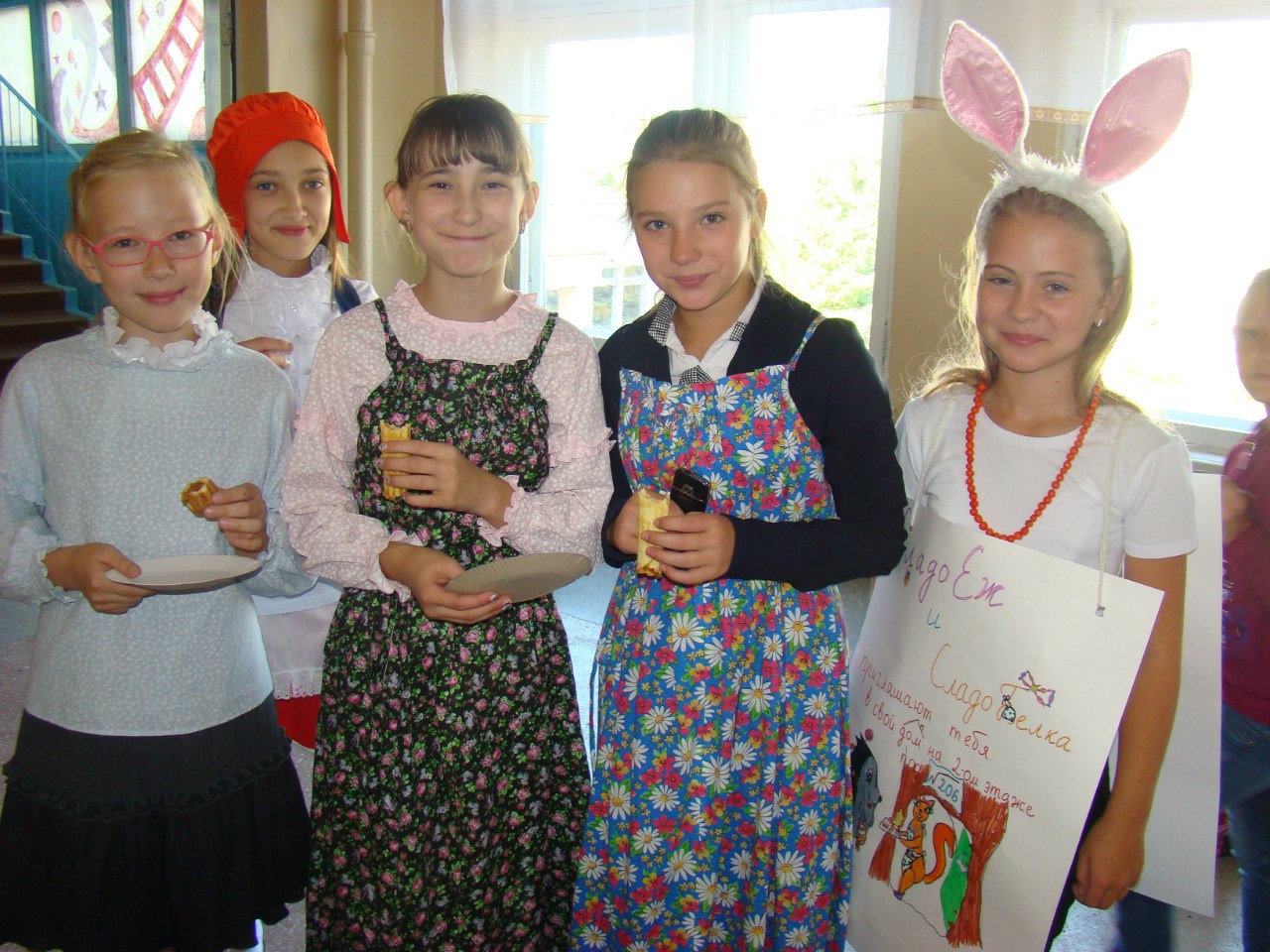 ДОО «Рассвет»
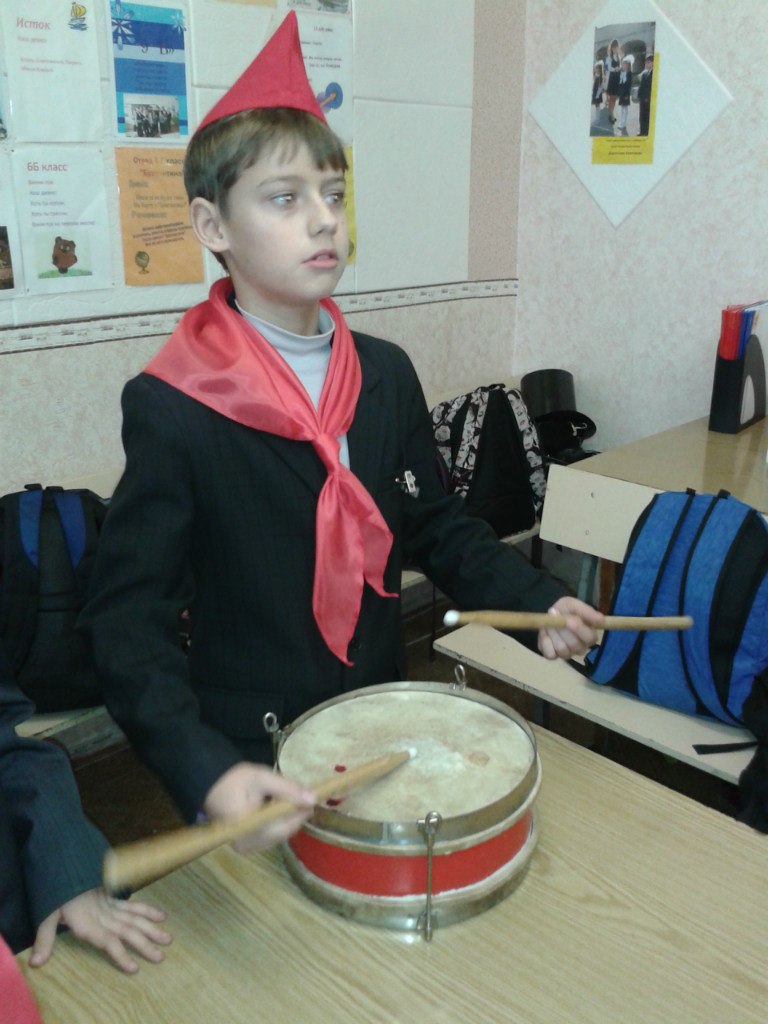 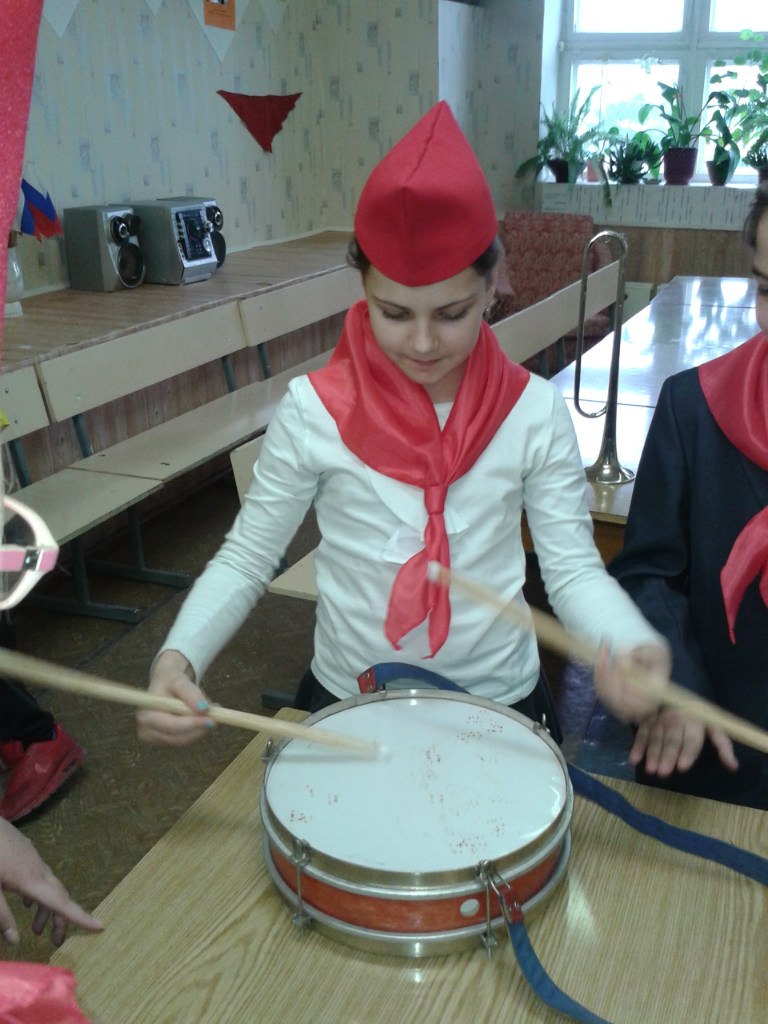 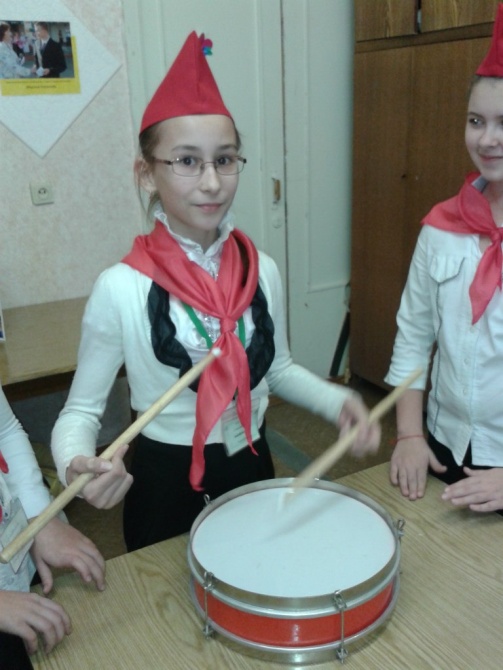 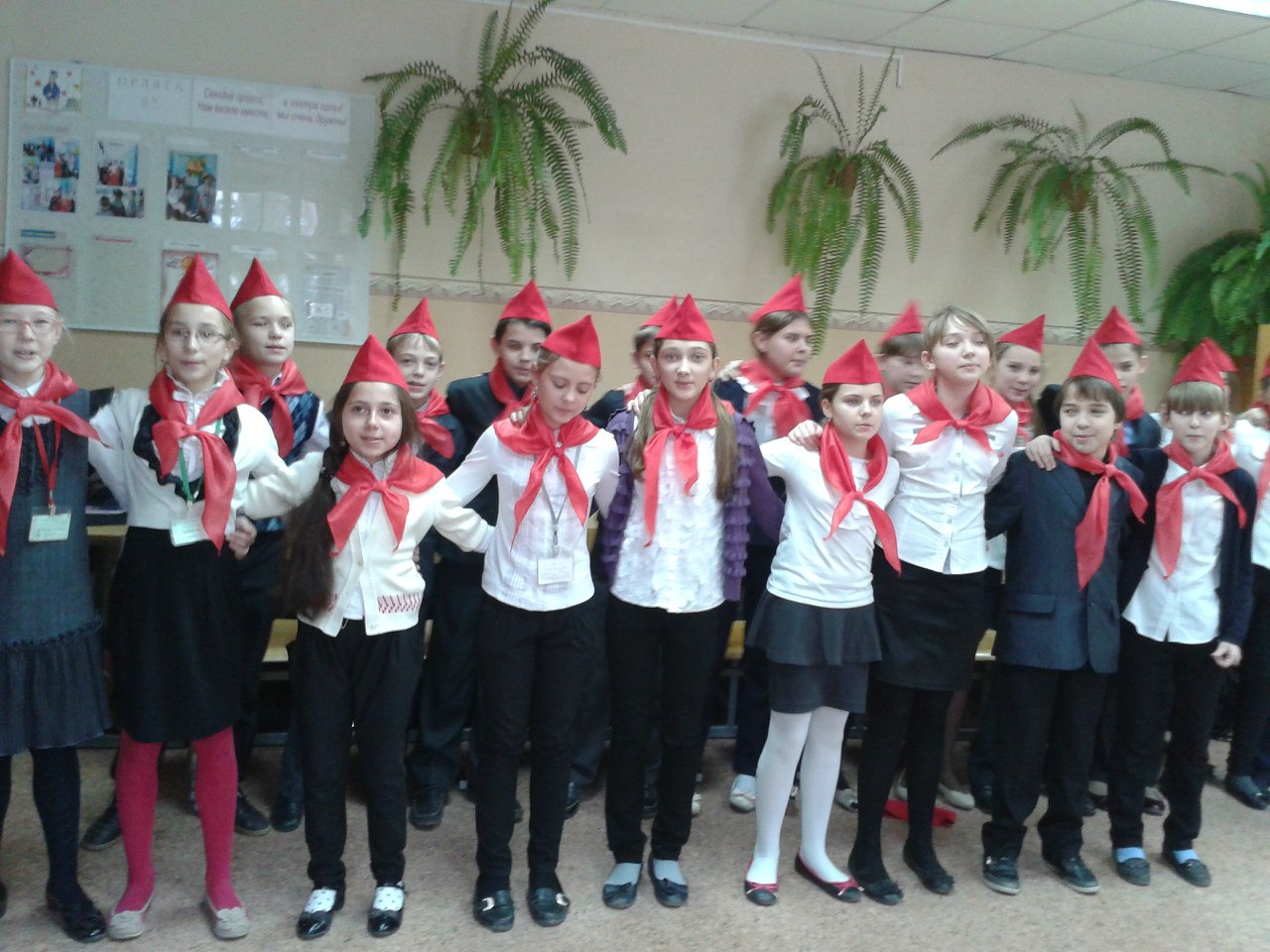 Спорт в этом году не совсем удался, но ничего! В 6 классе подтянемся! «Орлята России»… 4 место!Игра в «Перестрелку»… 5 место!
Праздник для мам… Мы пели всем классом!
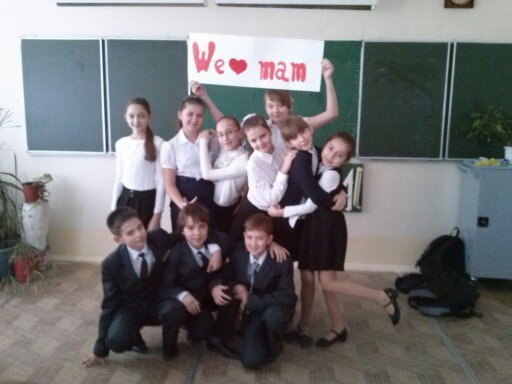 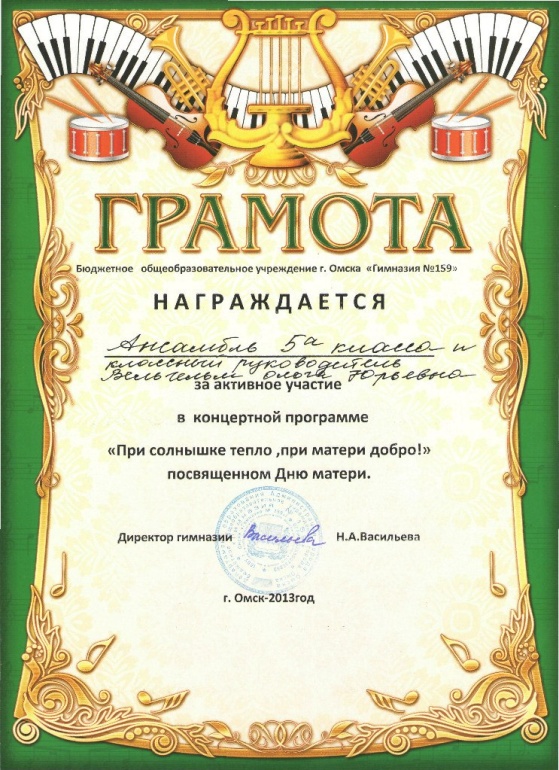 Внеклассные мероприятия
Урок литературы. Мы готовили сценки про басни.
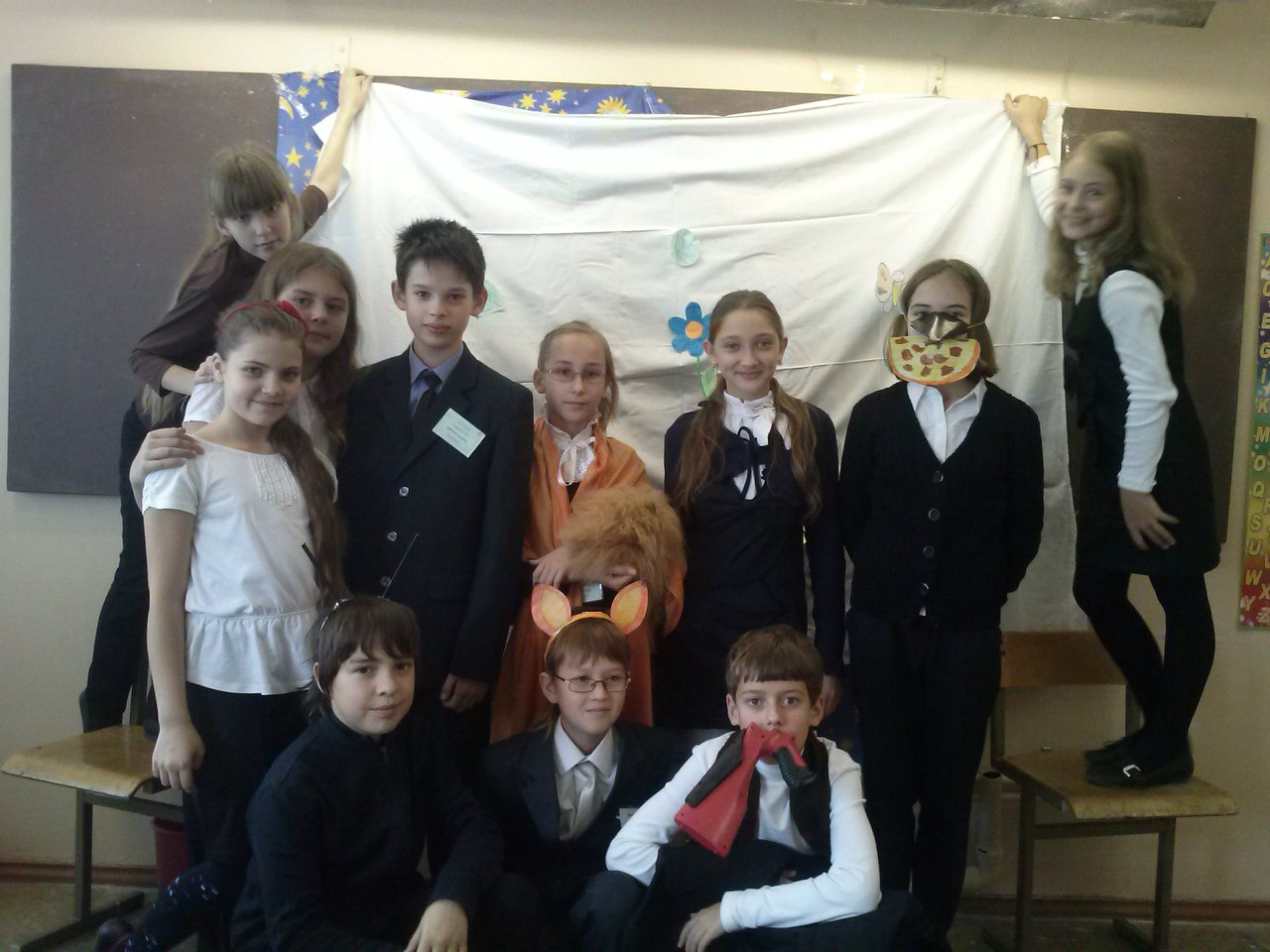 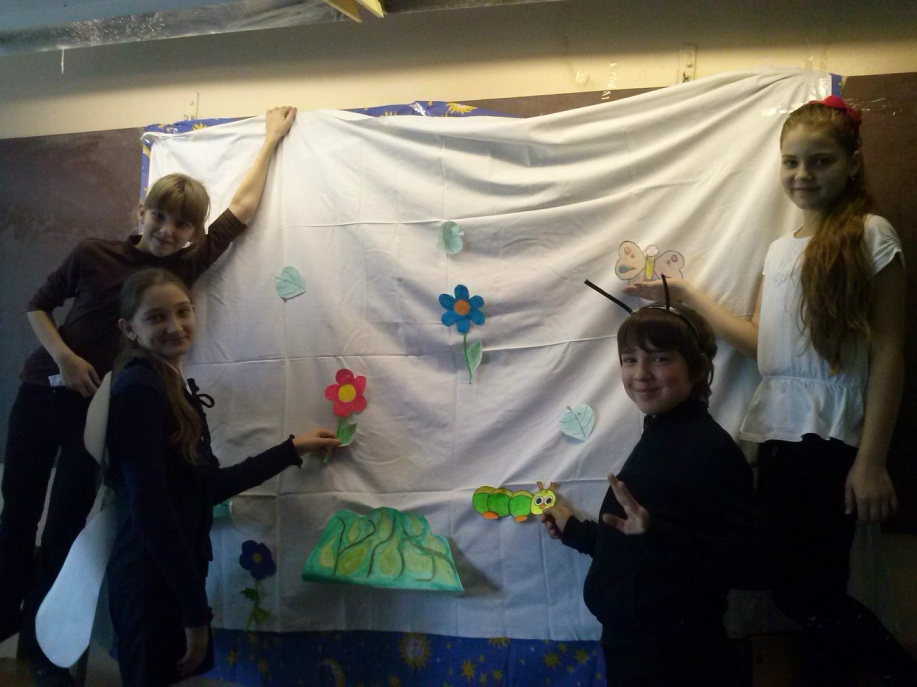 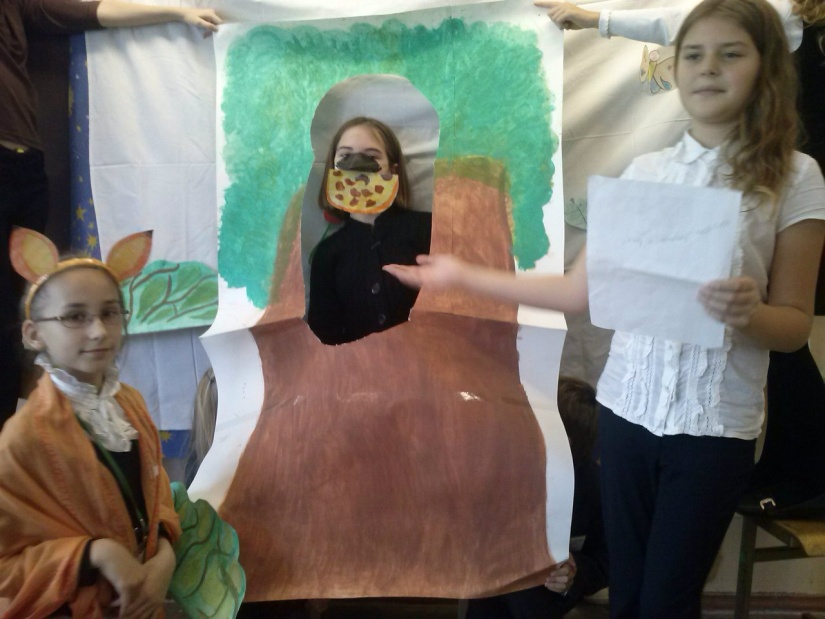 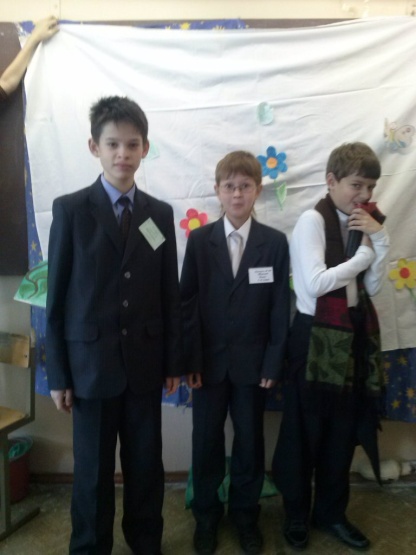 Субботники и средники
Поход в кинотеатр и театр
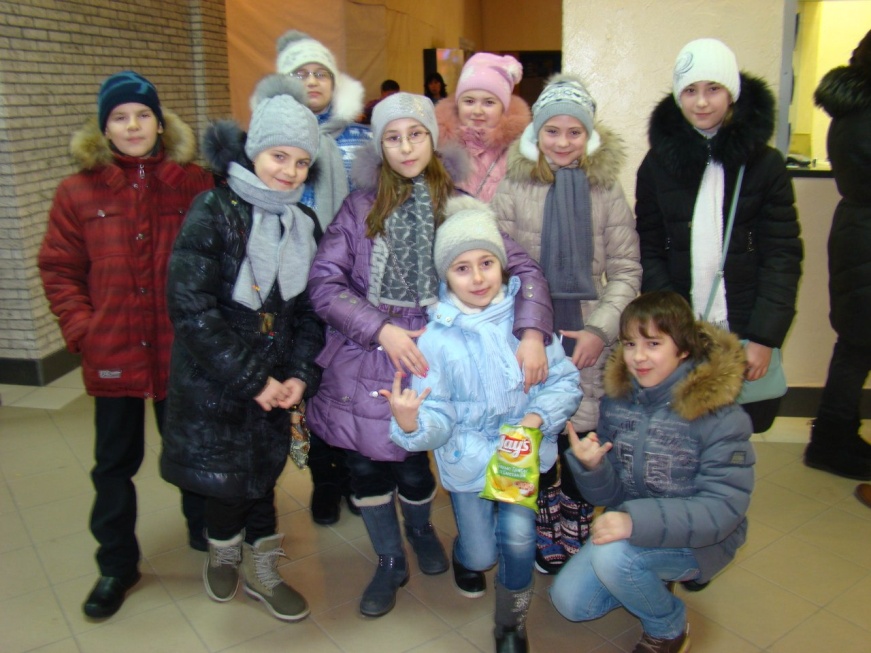 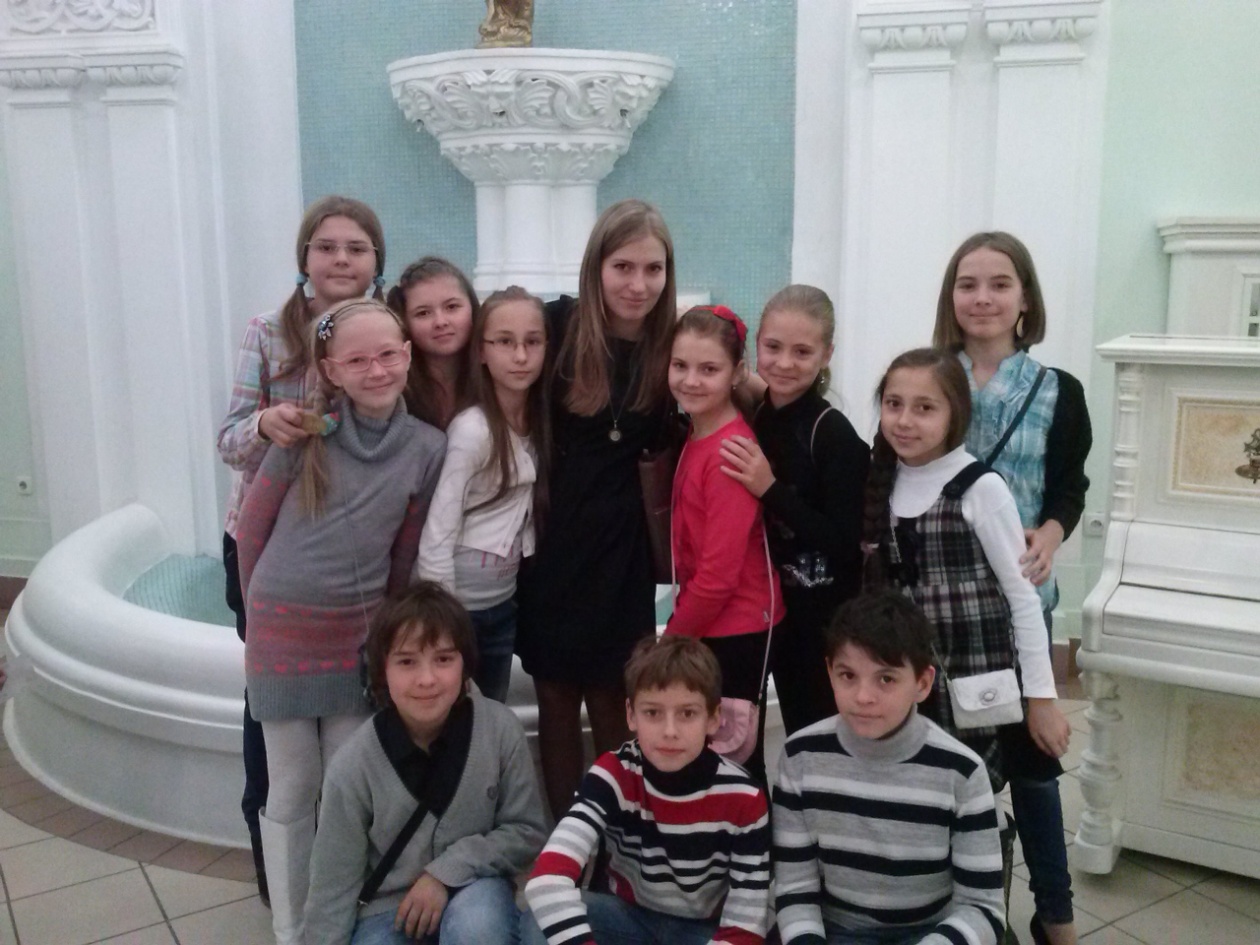 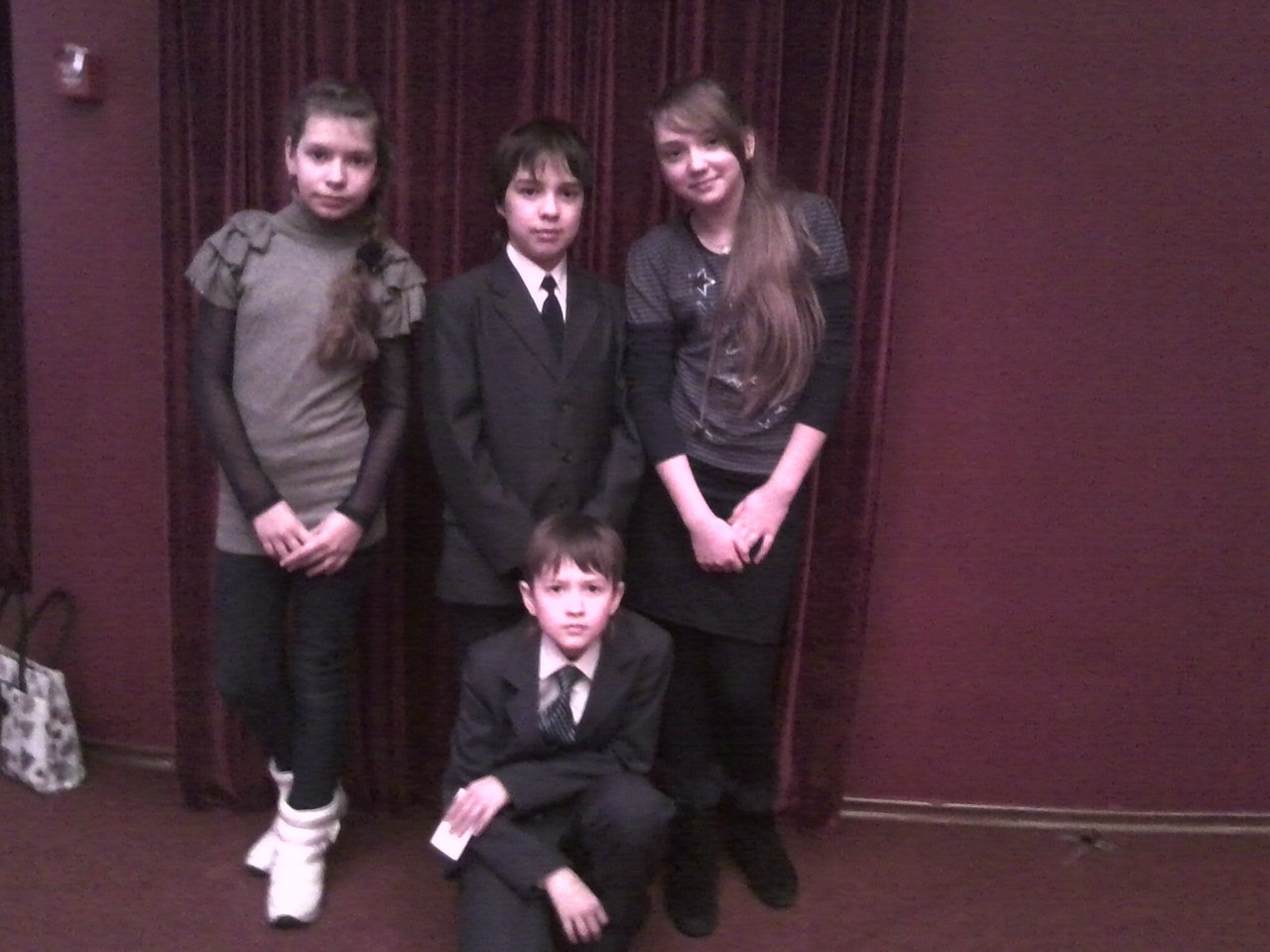 Каток
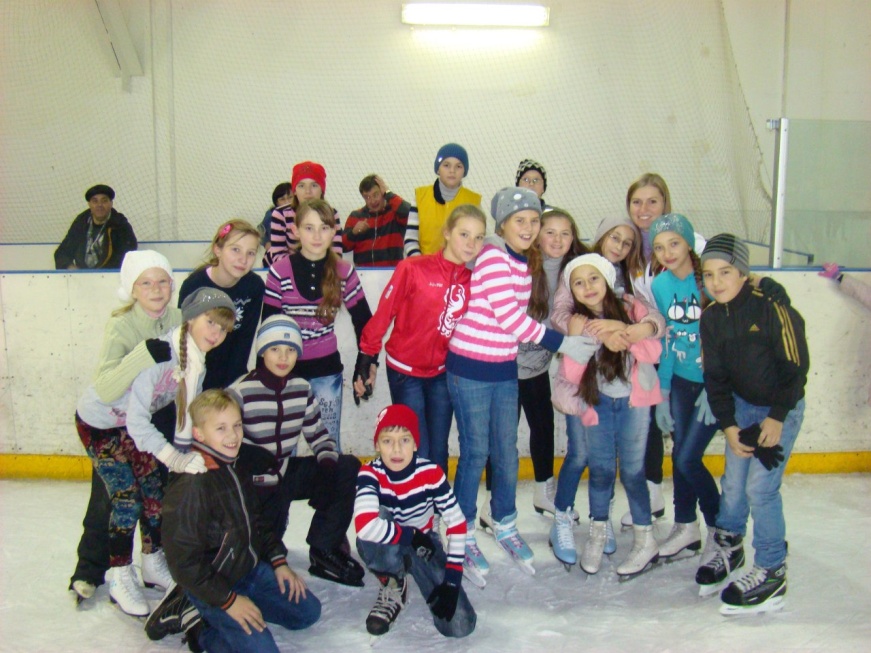 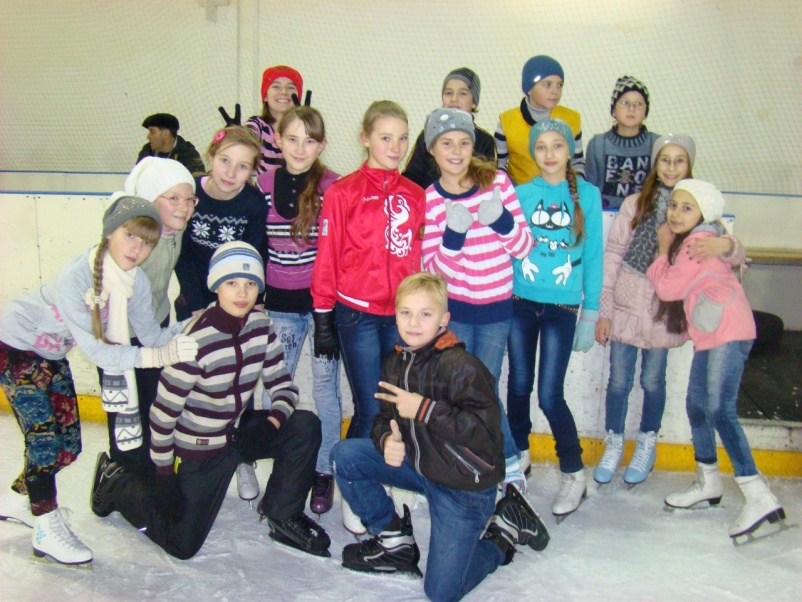 Наше творчество
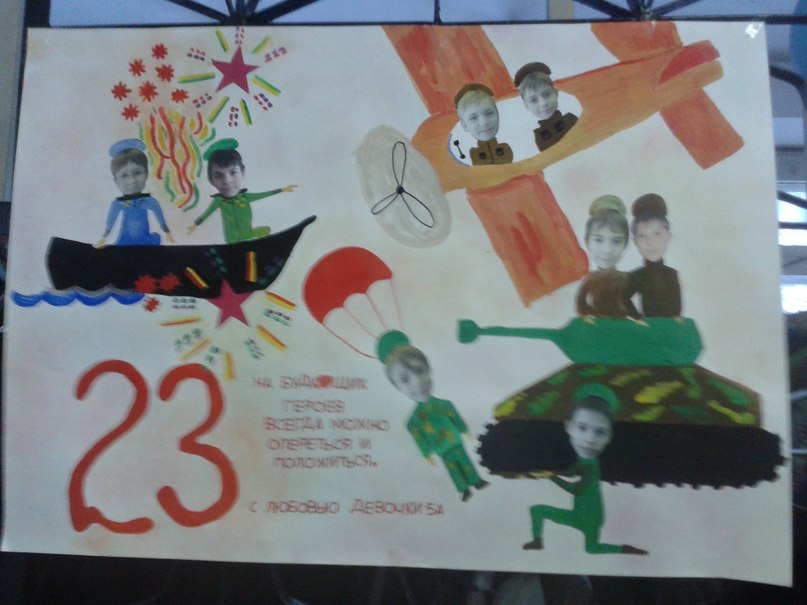 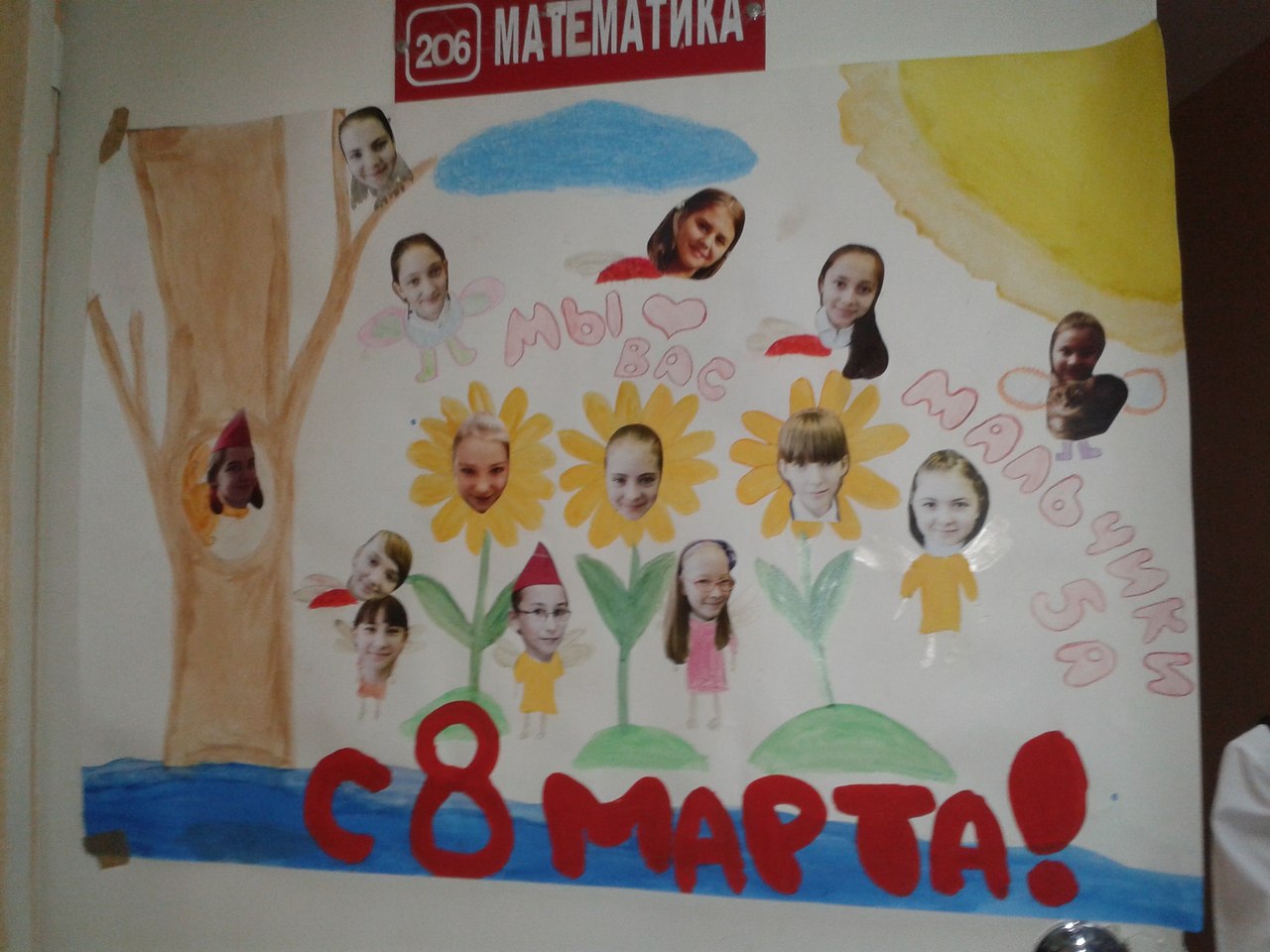 Участие в благотворительных акциях
Посылка солдату;
Детям в детские дома.
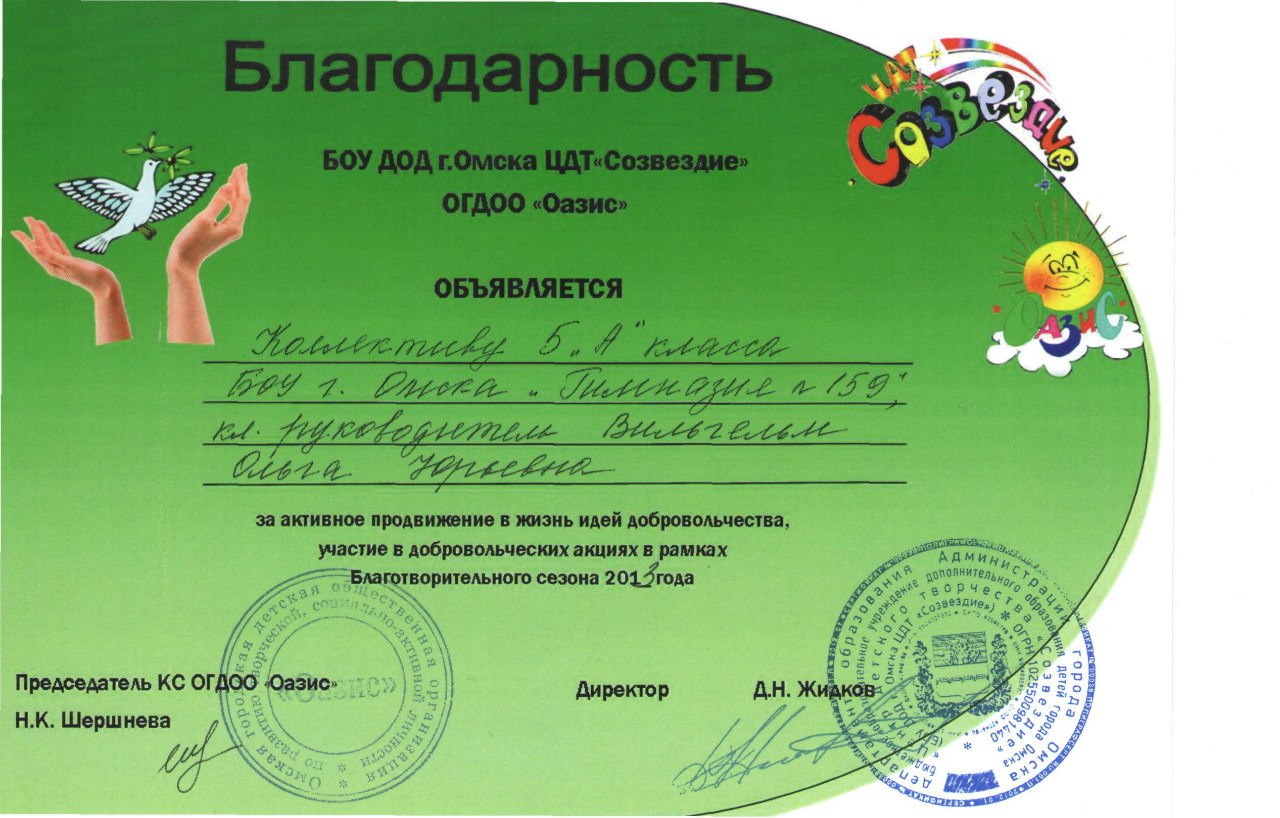 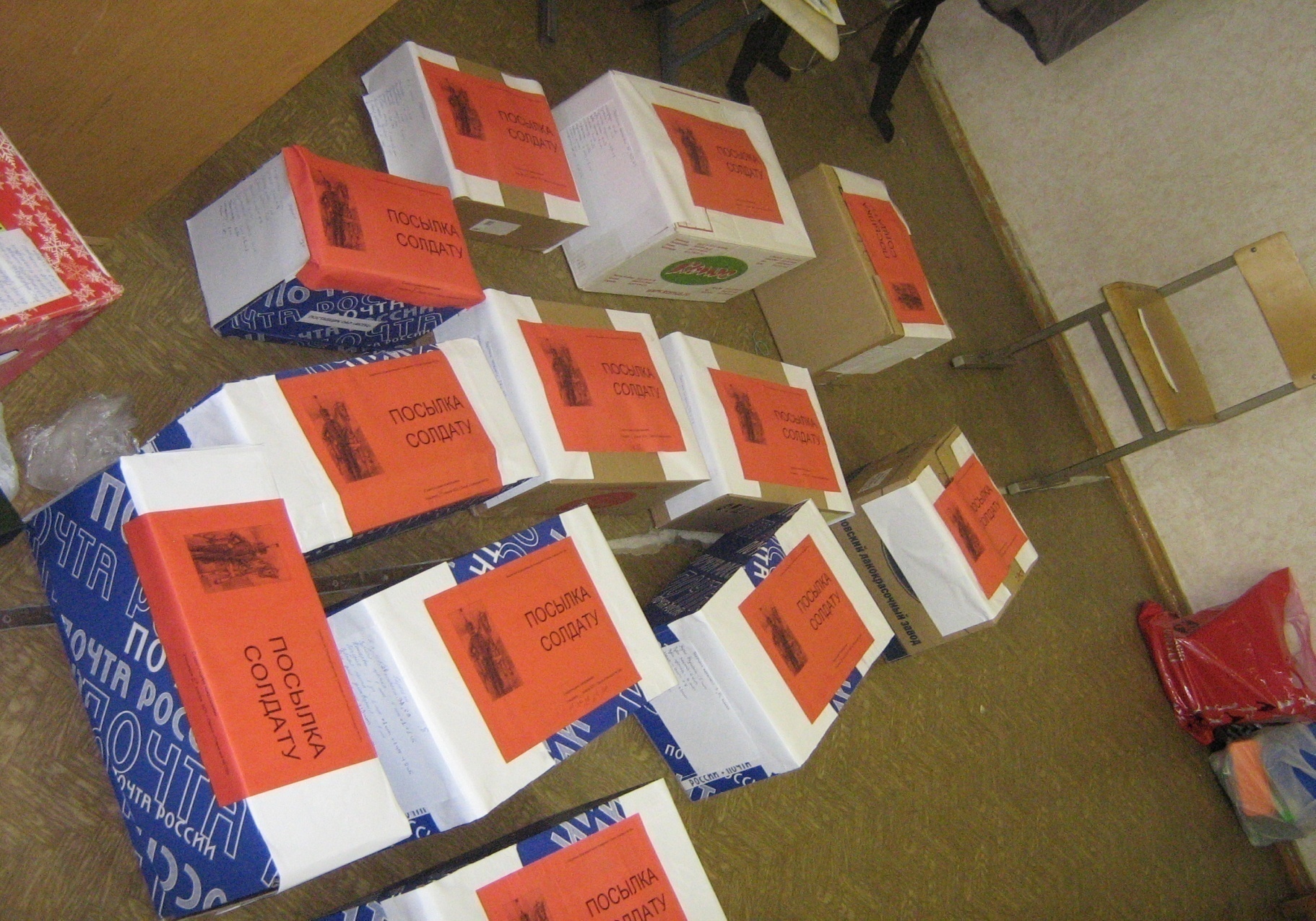 Несколько человек из класса посетили Питер на весенних каникулах
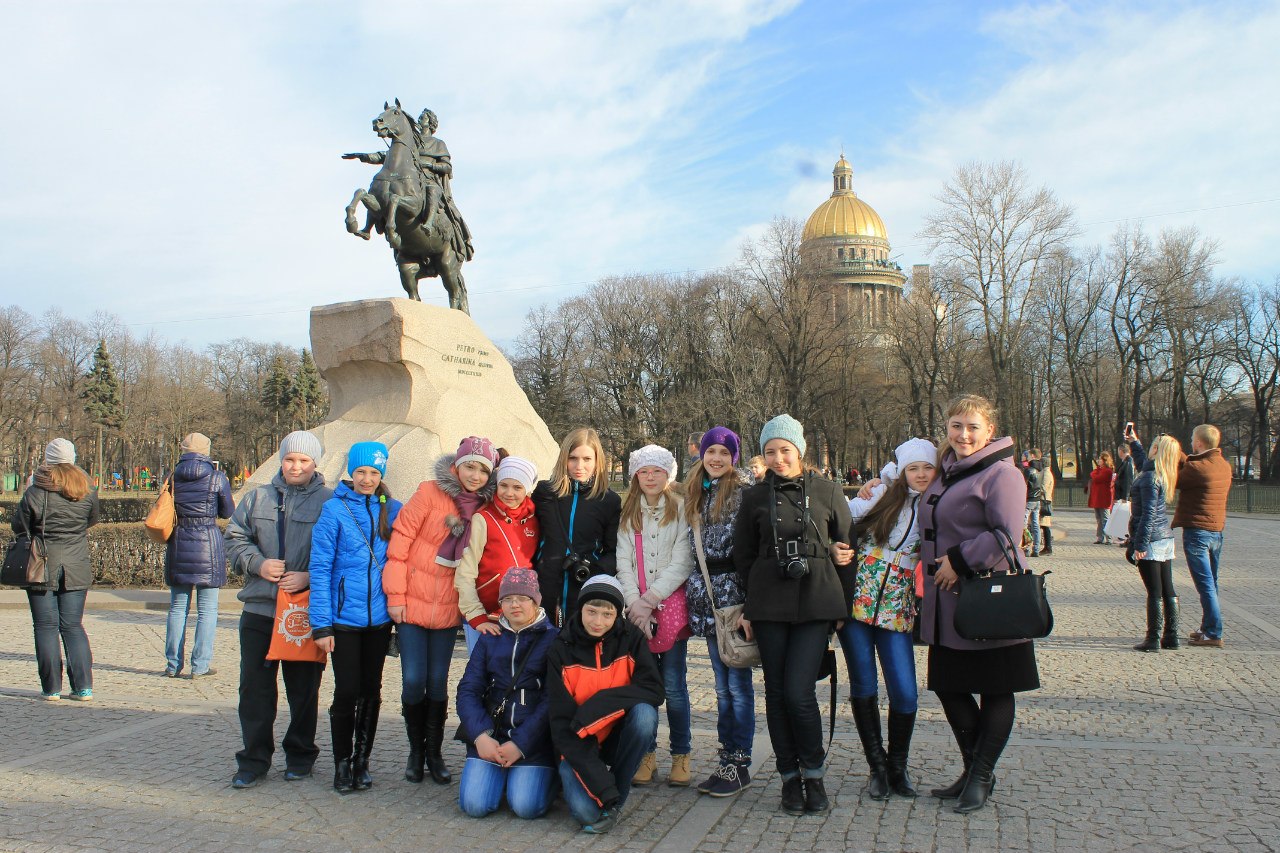 Мы часто участвуем в предметных конкурсах, играх, олимпиадах и занимаем призовые места!
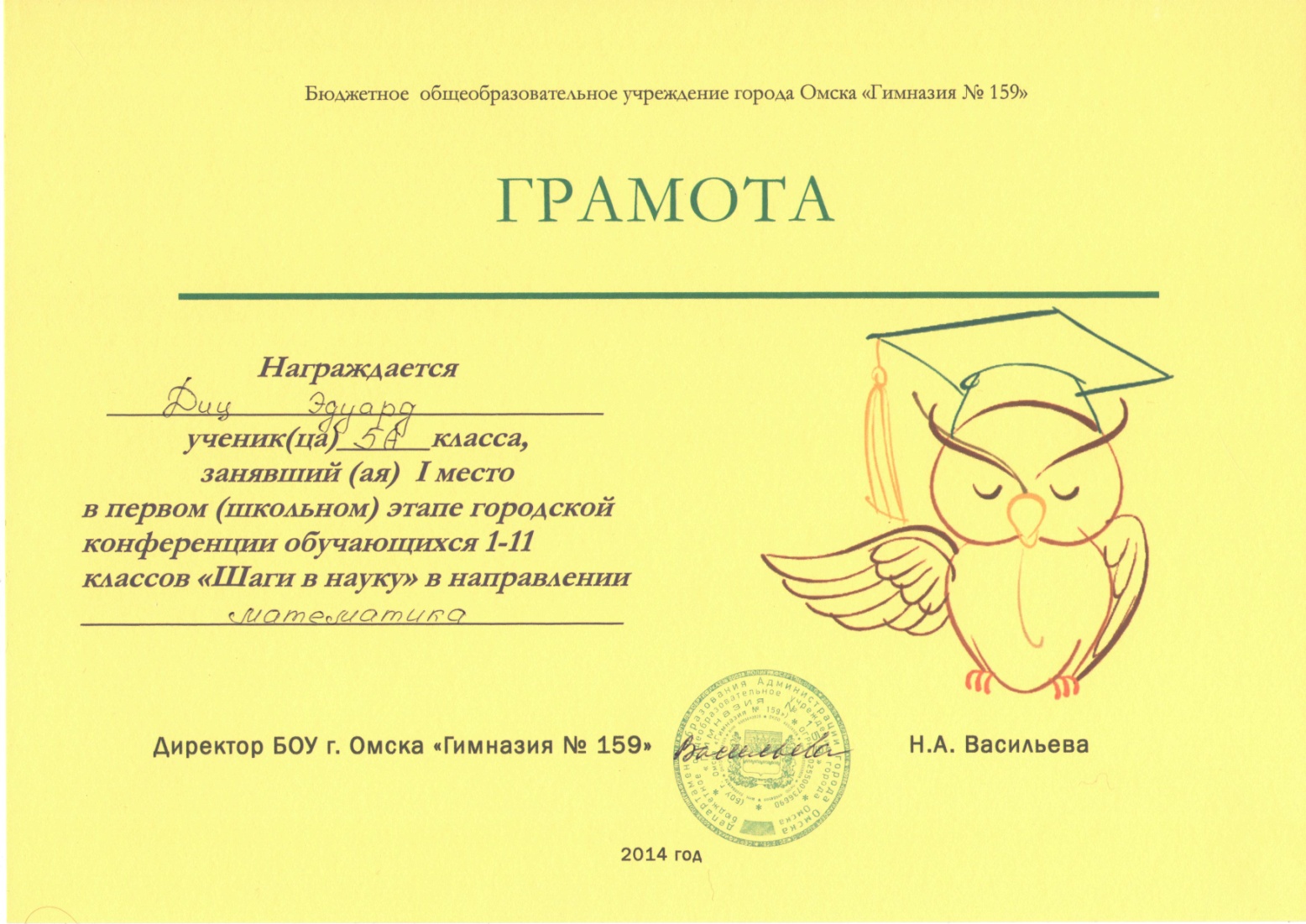 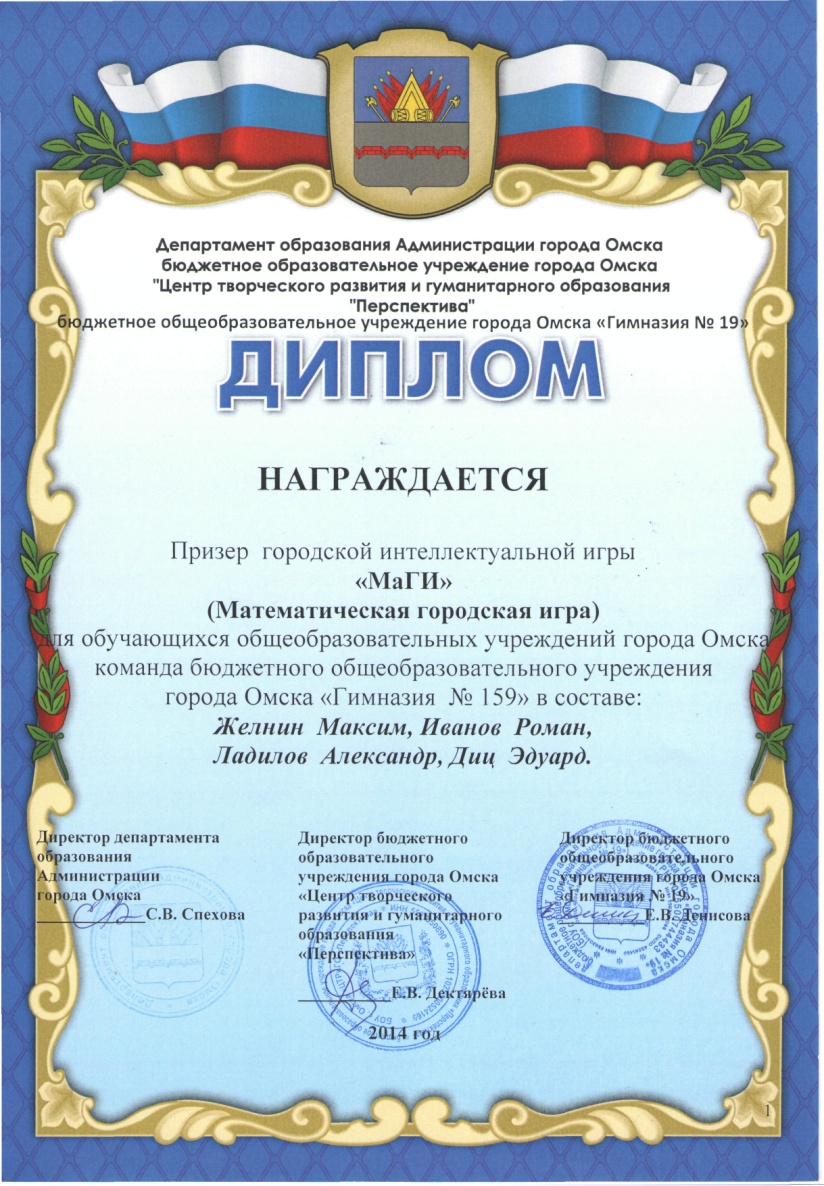 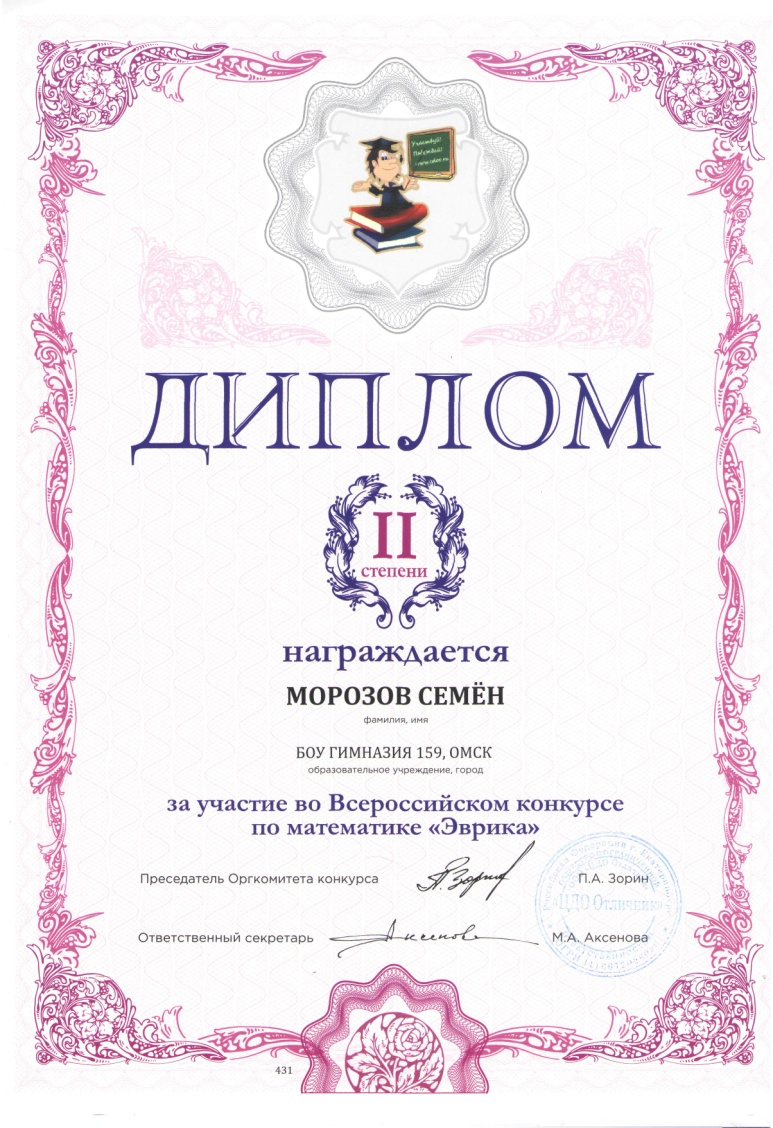 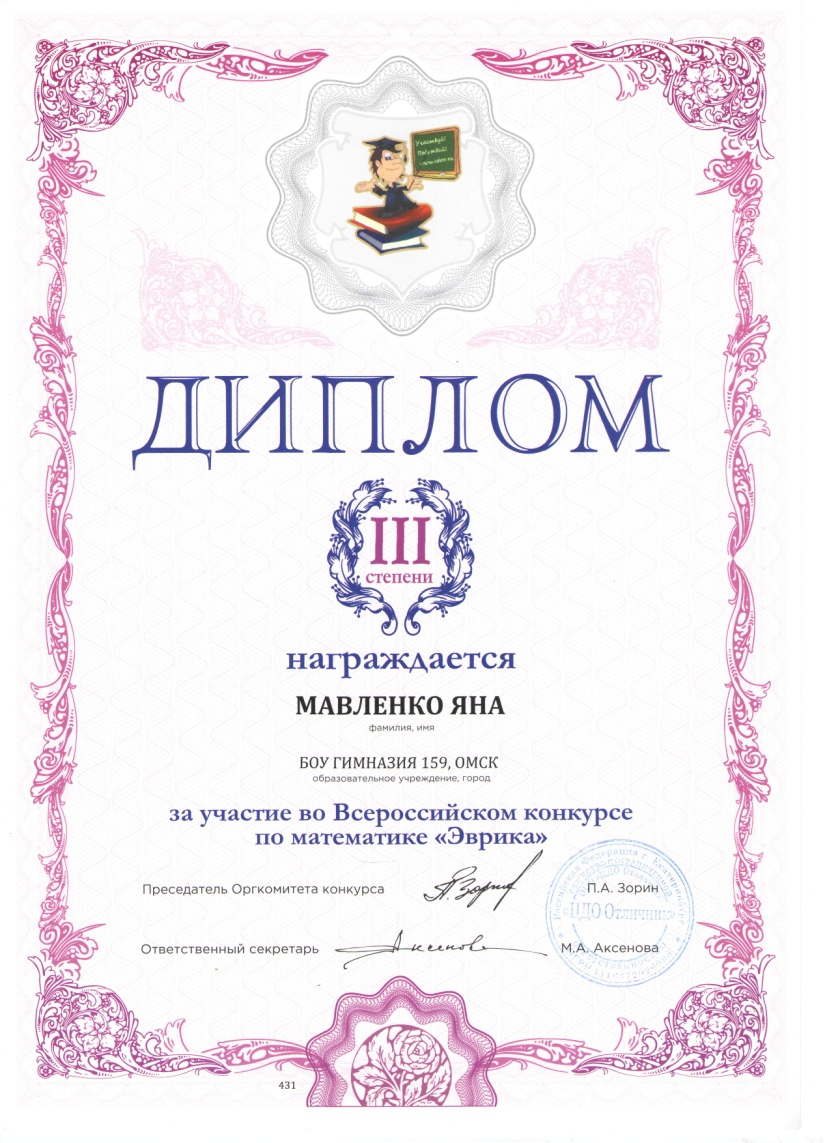 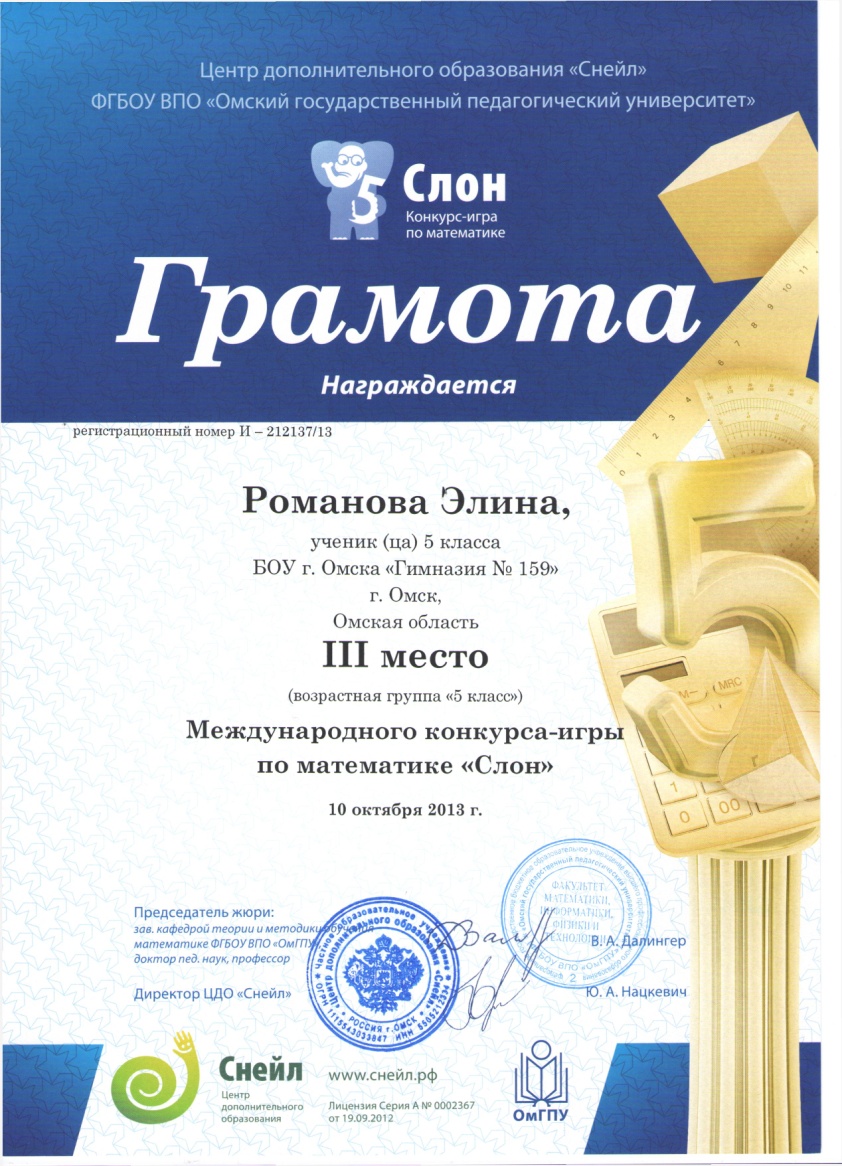 И мы не остановимся 
на достигнутом!
Спасибо 
за внимание!